Sustainability Objectives
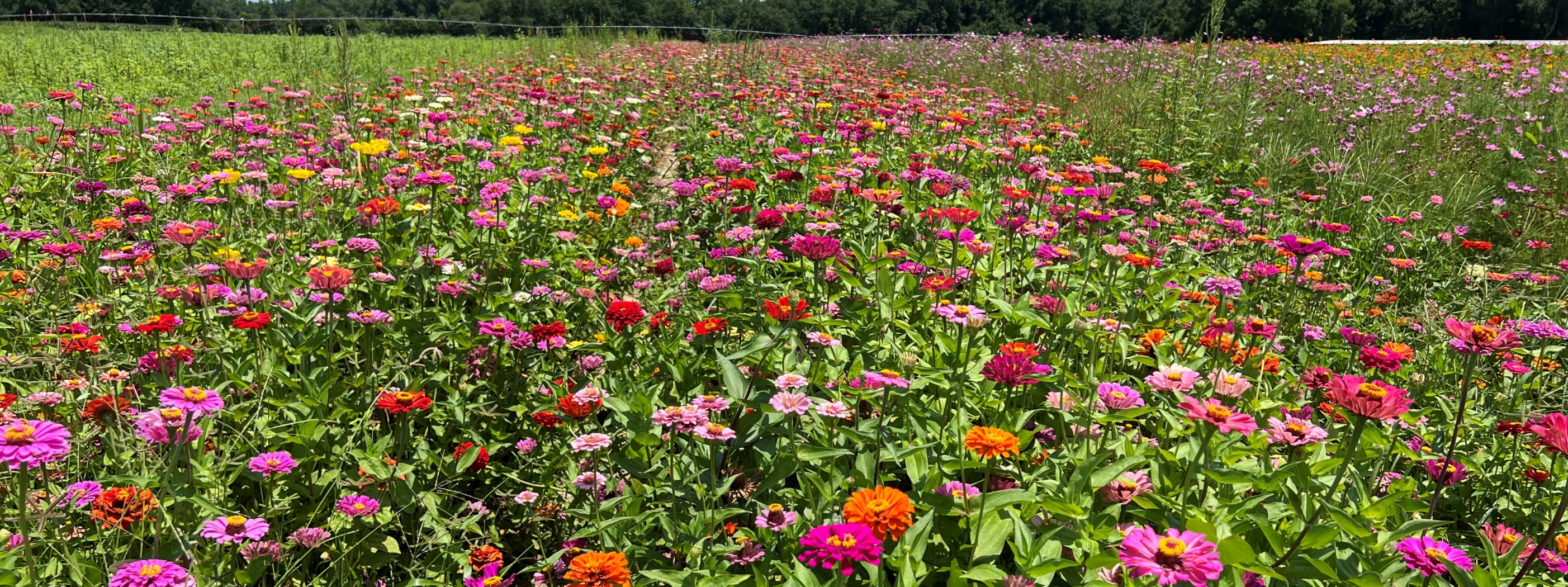 Taylor Randell Singleton
Extension Sustainability Specialist
Sustainability
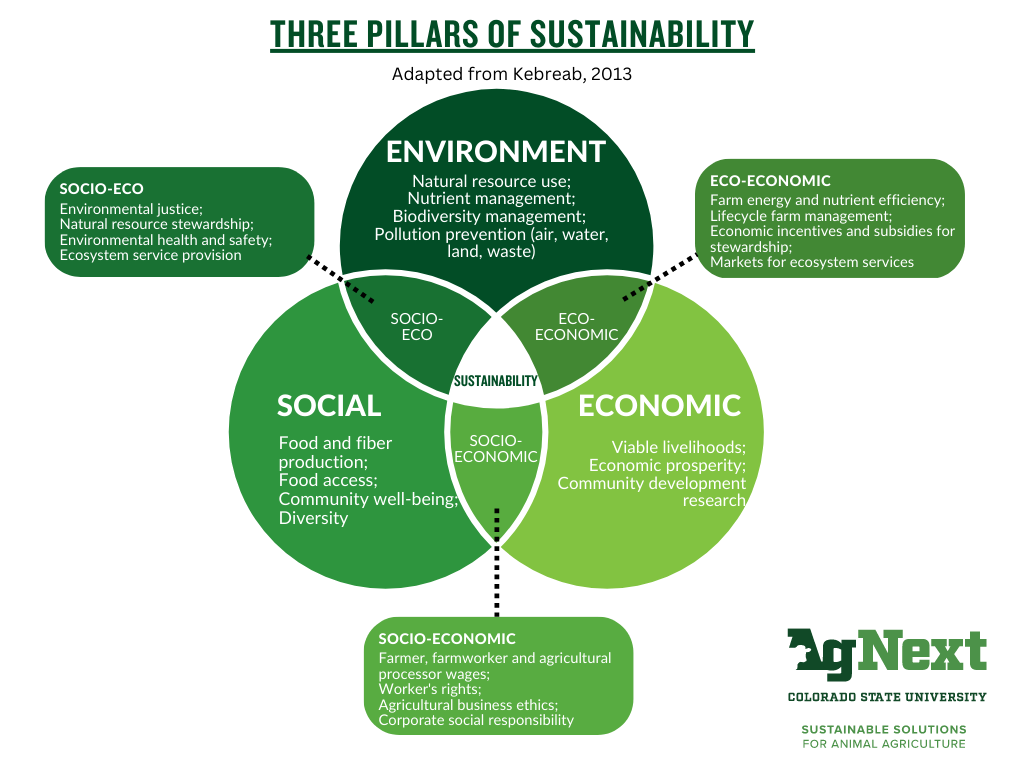 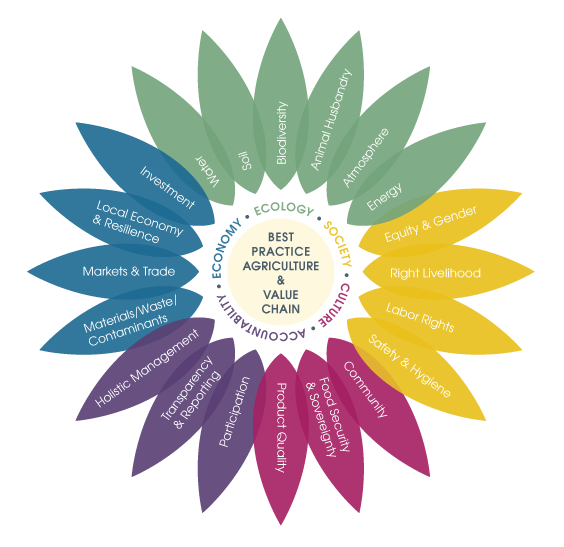 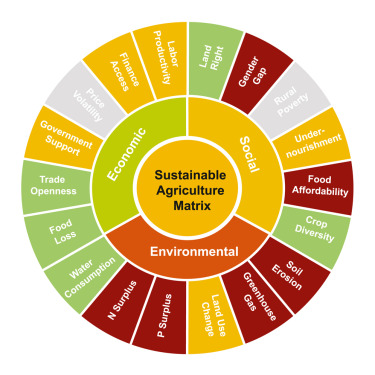 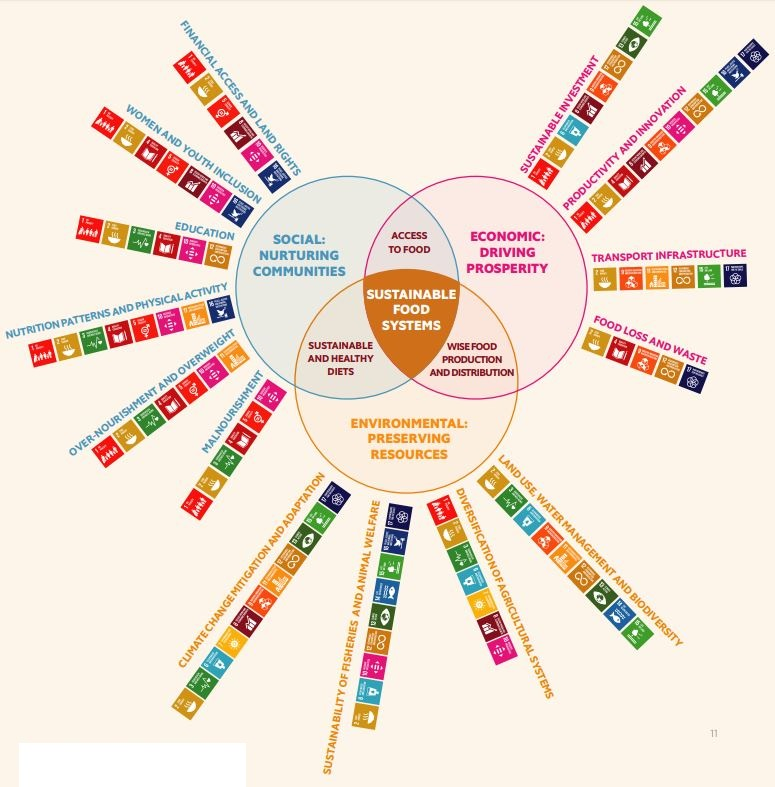 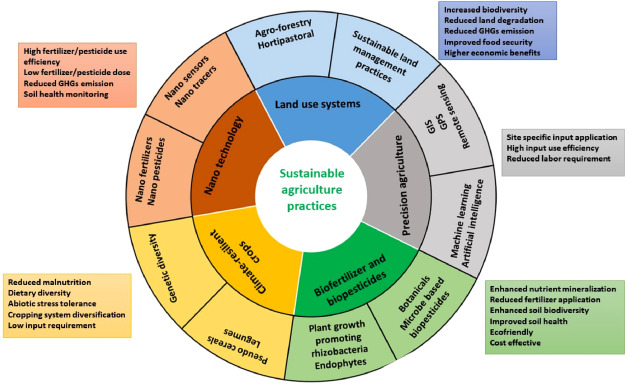 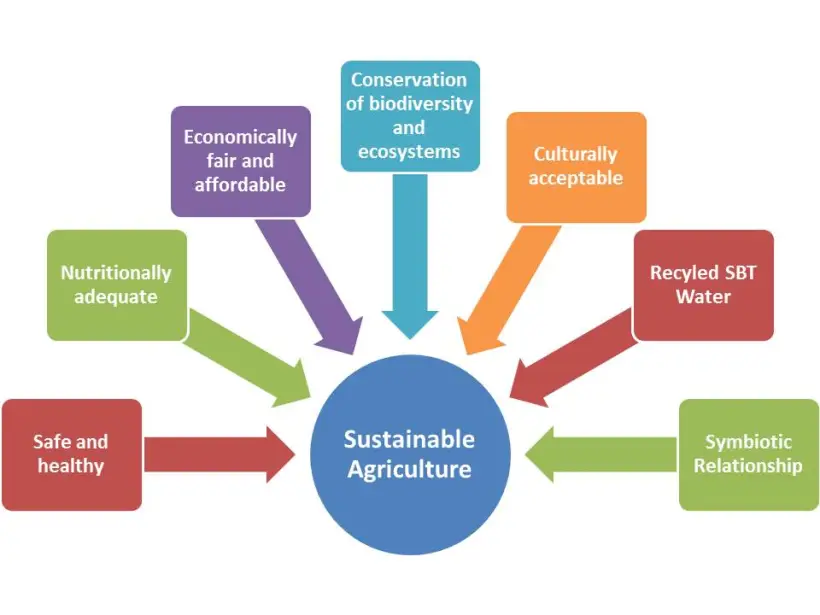 [Speaker Notes: Now I’d like to transition into why I believe I could be a good fit for this position, but first I would like to talk a minute about what “sustainability” means to me, As defined by the US EPA, to pursue sustainability is to create and maintain the conditions under which humans and nature can exist in productive harmony to support present and future generations. This is a great definition, but what exactly does this mean if you view this from an agriculture lens? Well, to me this means…..]
Sustainability
In my mind, this means:
To pursue sustainability is to understand and anticipate  how farms, cropping systems, and production practices will need to change in the years to come, and prepare for these changes ahead of time 

Sustainability is to ensure: 
Economical feasibility
Flexibility and adaptability
Environmental soundness
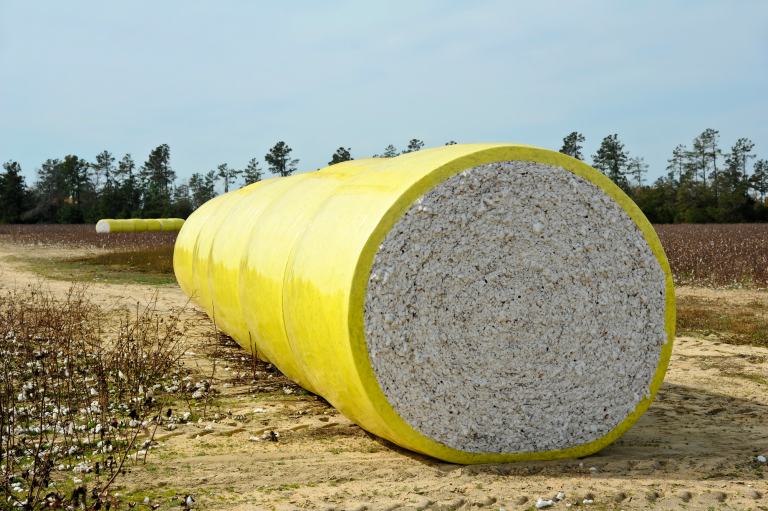 Georgia Agriculture Sustainability
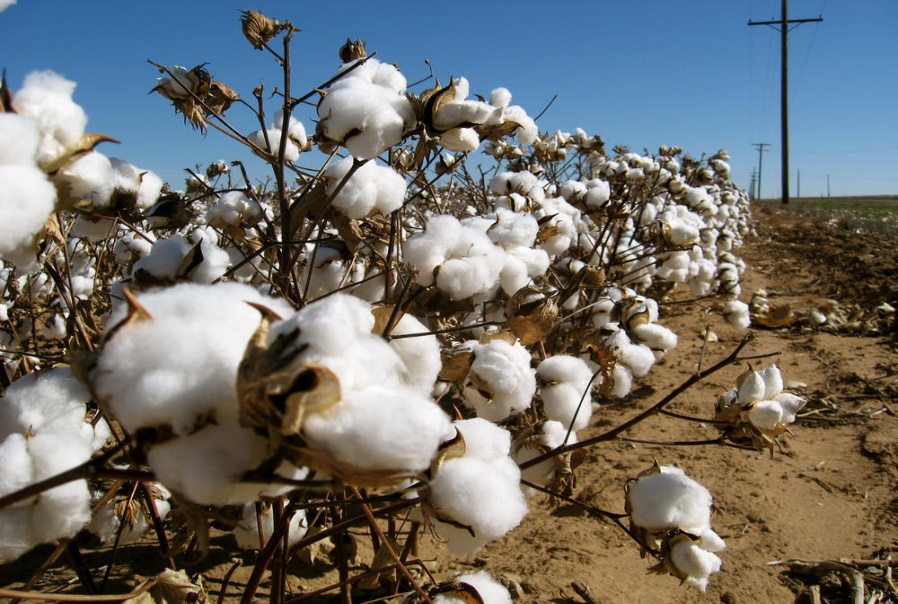 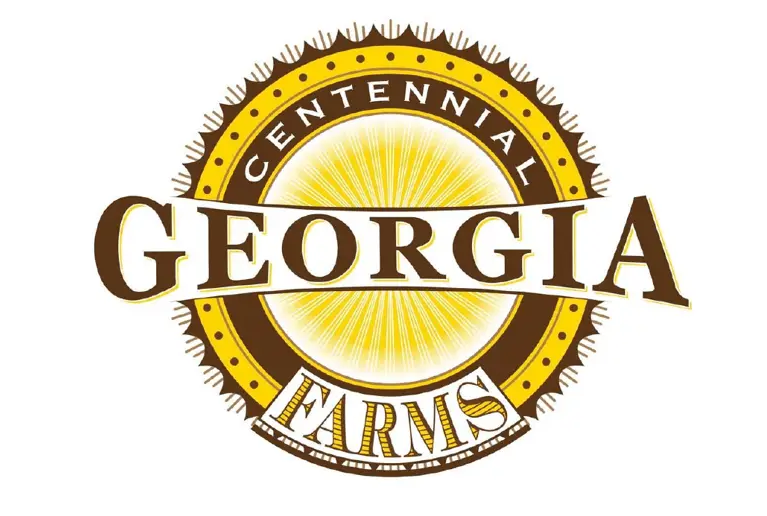 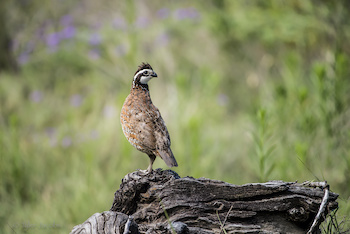 Generational Farms Continue to Steward the Land
Healthy Land/Water for Habitat & Other Ecological Services
Productive Farmland & Profitable Products
Ag Sustainability
Incredible opportunity to support this need for GA agriculture 
Interdisciplinary, whole-farm approach
Sustainable cropping systems
Agronomic + specialty crops
Emphasis in pesticide stewardship
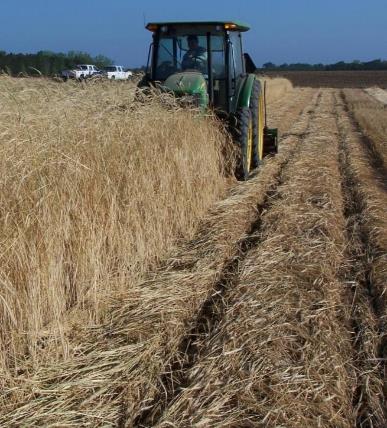 Understand practices that support the farm and the environment:
Cultural/Mechanical/Chemical
Traditional Sustainability
Foundational concepts:
Cover crops
Erosion mitigation
Pollinator protection/habitat
Protecting natural resources (minimize inputs where applicable)
Advance sustainable cropping systems + farm health
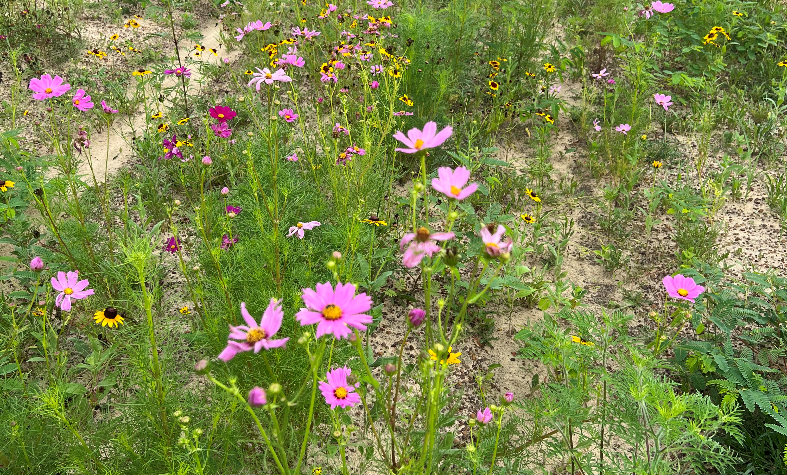 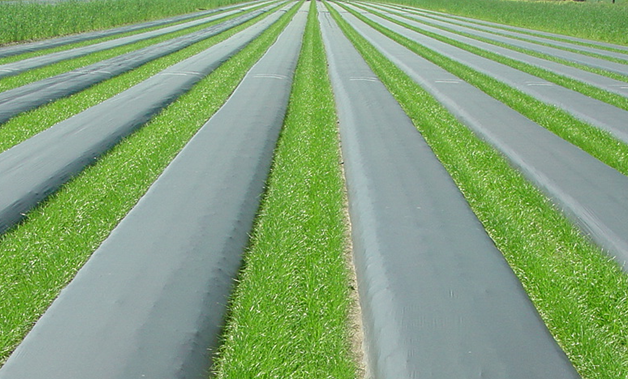 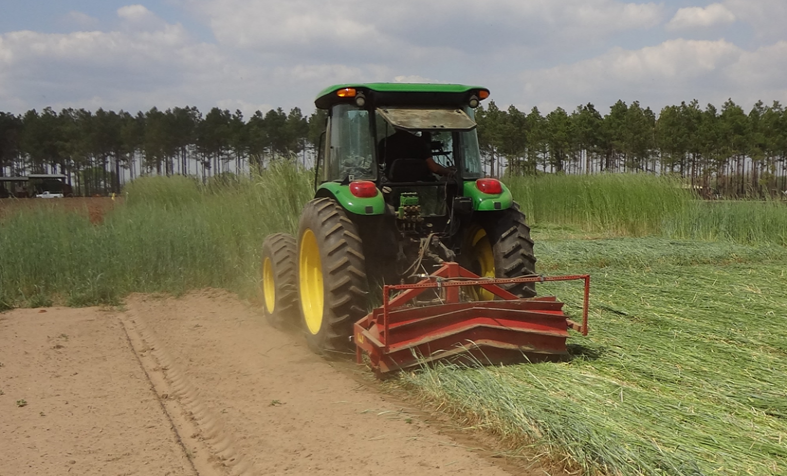 [Speaker Notes: When I think about traditional agricultural sustainability, I think of the foundational concepts including the use of cover crops and conservation tillage practices, erosion mitigation and soil health, pollinator health and protection, and climate-smart practices on the farm….just to name a few. Knowledge is growing, technology is rapidly changing, and new challenges emerge everyday, therefore any practice that advances sustainable cropping systems while promoting farm-health should be investigated.]
Cover Crops
Numerous environmental/economic benefits:
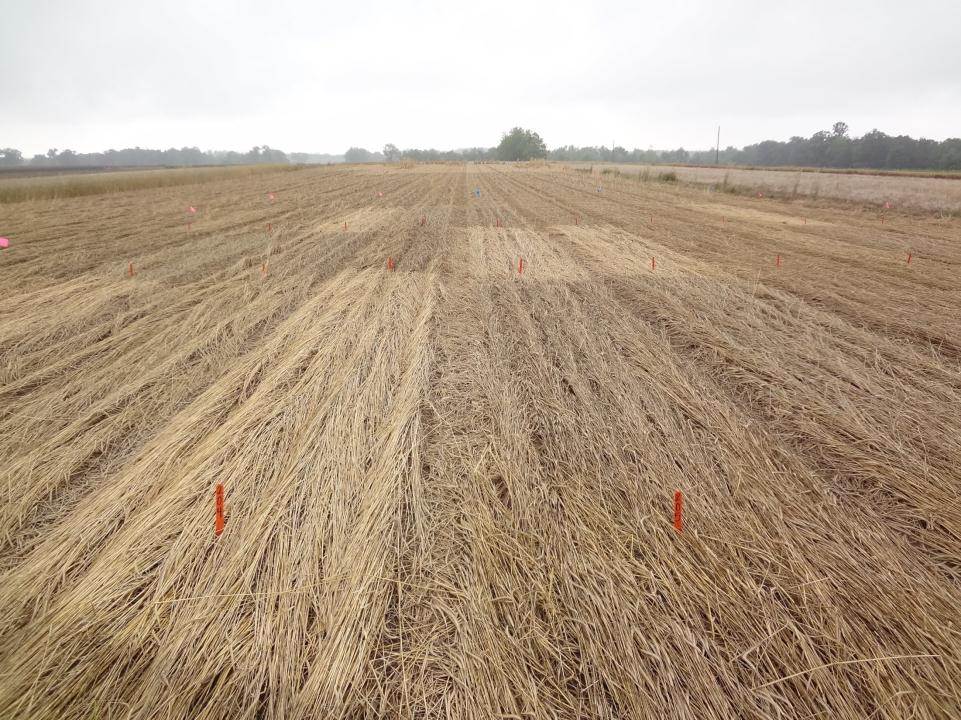 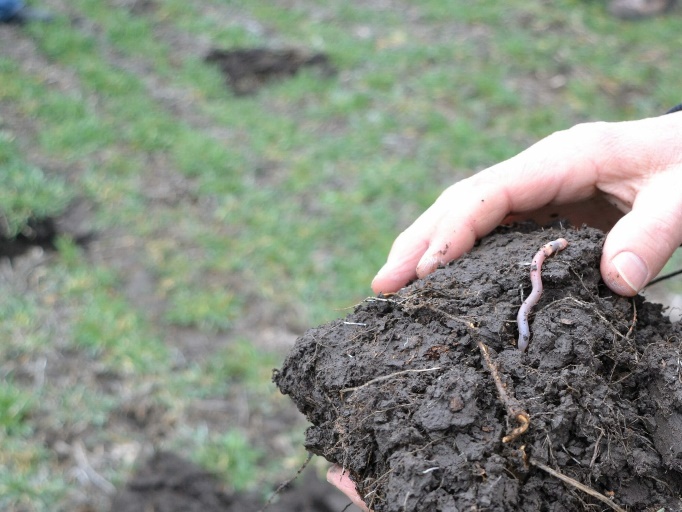 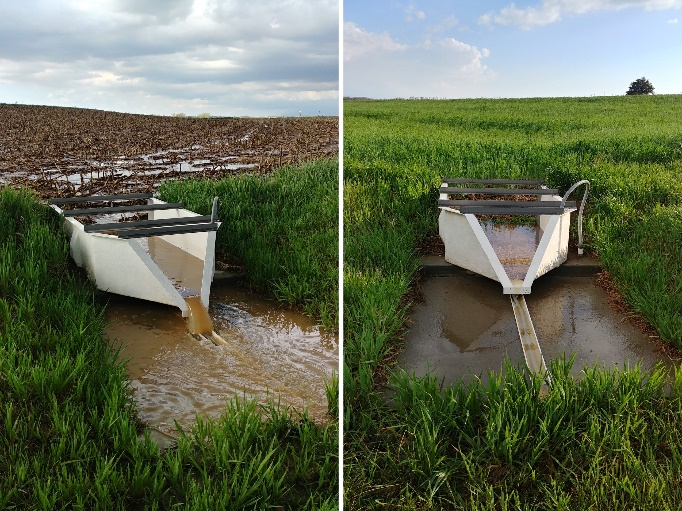 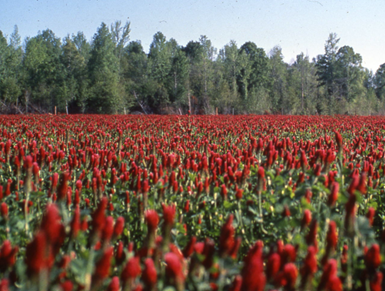 Soil Fertility
Soil Health/Quality
Water Quality
Weed Suppression
MANY options depending on your goals
Location, equipment, resources, cropping systems, etc.
Acres vary in GA….not a fit for everyone BUT need to understand barriers
[Speaker Notes: When I think about traditional agricultural sustainability, I think of the foundational concepts including the use of cover crops and conservation tillage practices, erosion mitigation and soil health, pollinator health and protection, and climate-smart practices on the farm….just to name a few. Knowledge is growing, technology is rapidly changing, and new challenges emerge everyday, therefore any practice that advances sustainable cropping systems while promoting farm-health should be investigated.]
Cover Crops
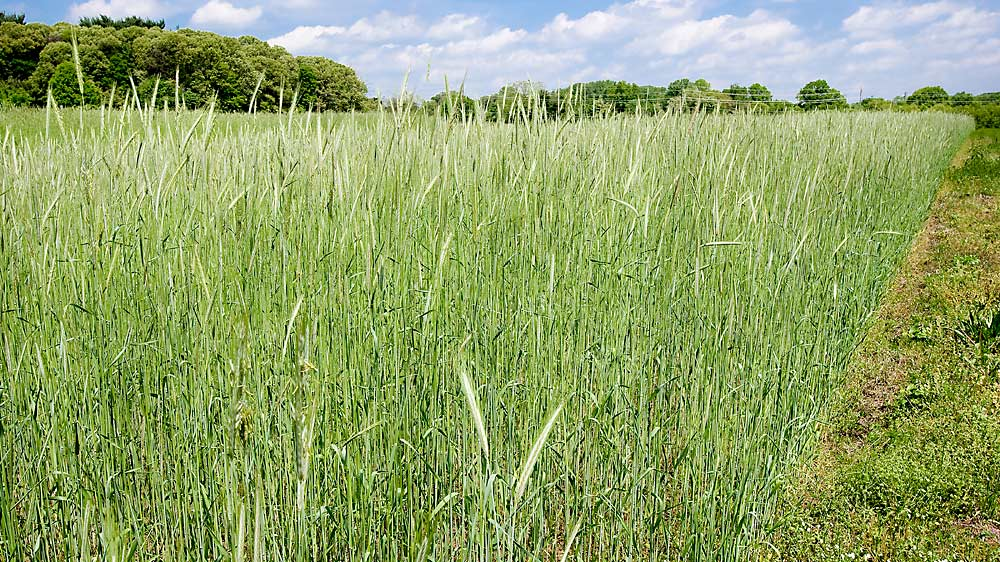 What species to plant?
Benefits/value of each
When to plant/terminate?
Pros/Cons
Value of cover crops to farm:
Economic/Environmental 
Pesticide stewardship??
Mitigation points for pesticide use
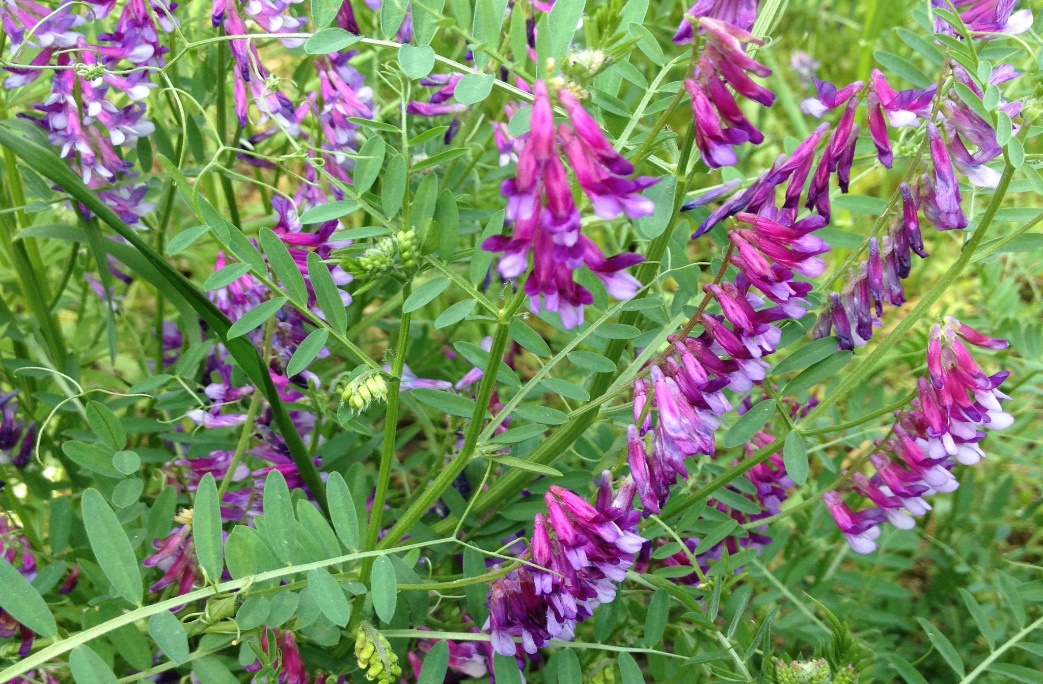 [Speaker Notes: When I think about traditional agricultural sustainability, I think of the foundational concepts including the use of cover crops and conservation tillage practices, erosion mitigation and soil health, pollinator health and protection, and climate-smart practices on the farm….just to name a few. Knowledge is growing, technology is rapidly changing, and new challenges emerge everyday, therefore any practice that advances sustainable cropping systems while promoting farm-health should be investigated.]
Erosion/Runoff Mitigation
Numerous environmental/ecological benefits:
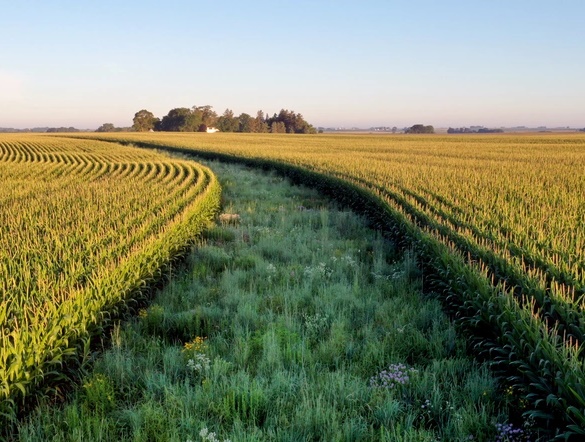 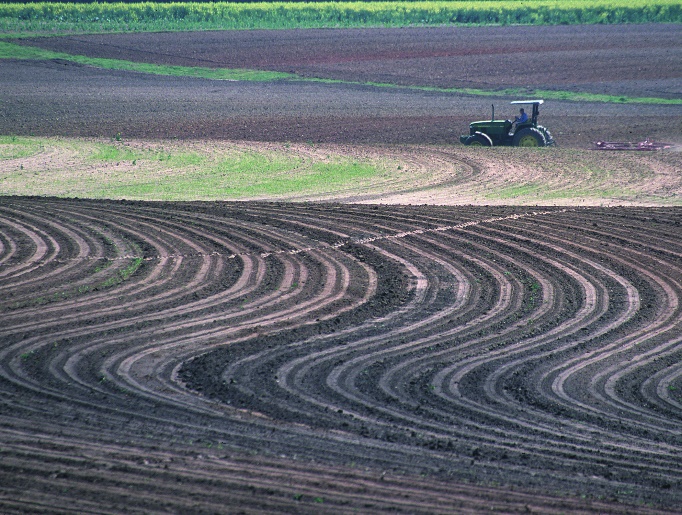 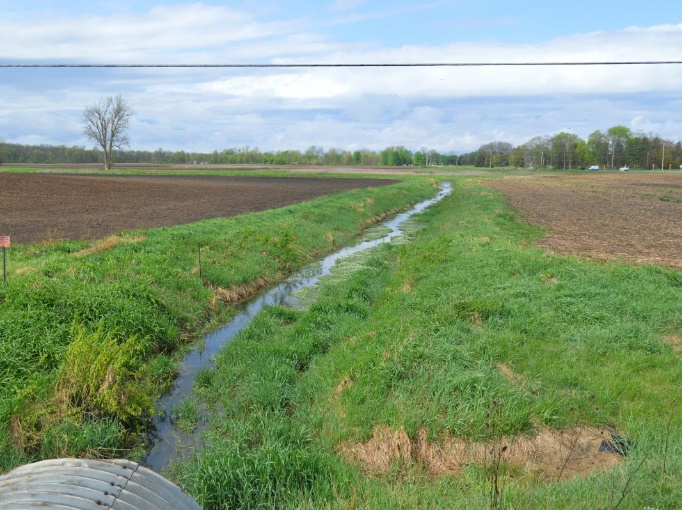 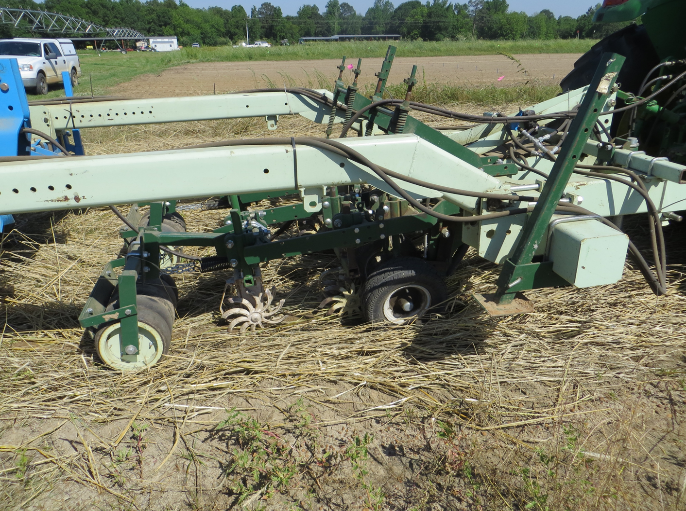 Terrace/Contours
Grassed Waterways
Filter/Prairie Strips
Conservation Tillage
Landscape, equipment, resources, cropping system, etc.
Support overall health of the land and the farm
Need to understand barriers to implementation
[Speaker Notes: When I think about traditional agricultural sustainability, I think of the foundational concepts including the use of cover crops and conservation tillage practices, erosion mitigation and soil health, pollinator health and protection, and climate-smart practices on the farm….just to name a few. Knowledge is growing, technology is rapidly changing, and new challenges emerge everyday, therefore any practice that advances sustainable cropping systems while promoting farm-health should be investigated.]
Erosion/Runoff Mitigation
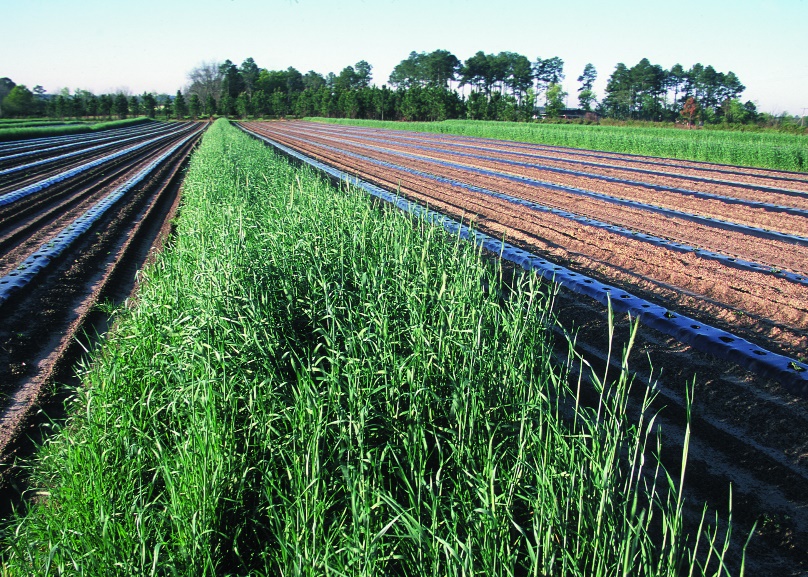 What practices are suitable?
Service needed
Landscape/Topography
How to install?
Equipment 
Resources
Creative ways to implement in GA?
Public perception
Environmental stewardship
POINTS on pesticide mitigation menu
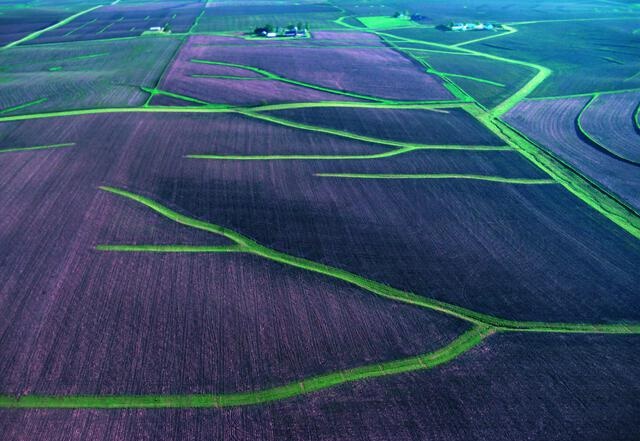 [Speaker Notes: When I think about traditional agricultural sustainability, I think of the foundational concepts including the use of cover crops and conservation tillage practices, erosion mitigation and soil health, pollinator health and protection, and climate-smart practices on the farm….just to name a few. Knowledge is growing, technology is rapidly changing, and new challenges emerge everyday, therefore any practice that advances sustainable cropping systems while promoting farm-health should be investigated.]
Proposed “Mitigation Menu”
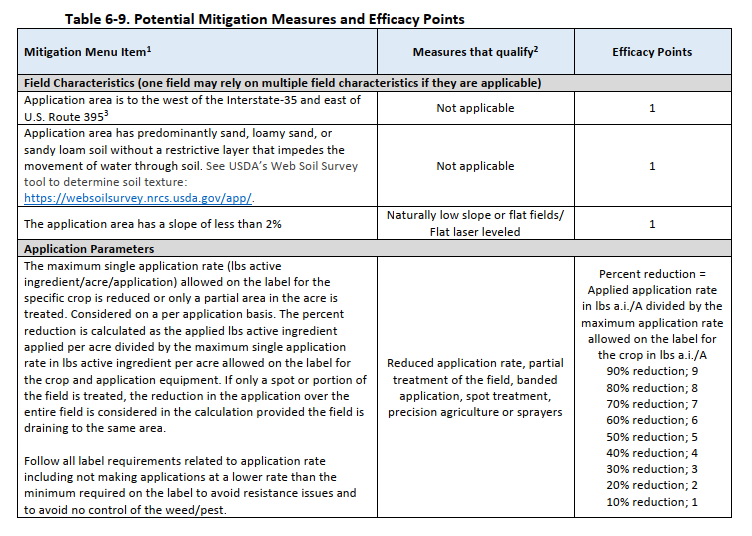 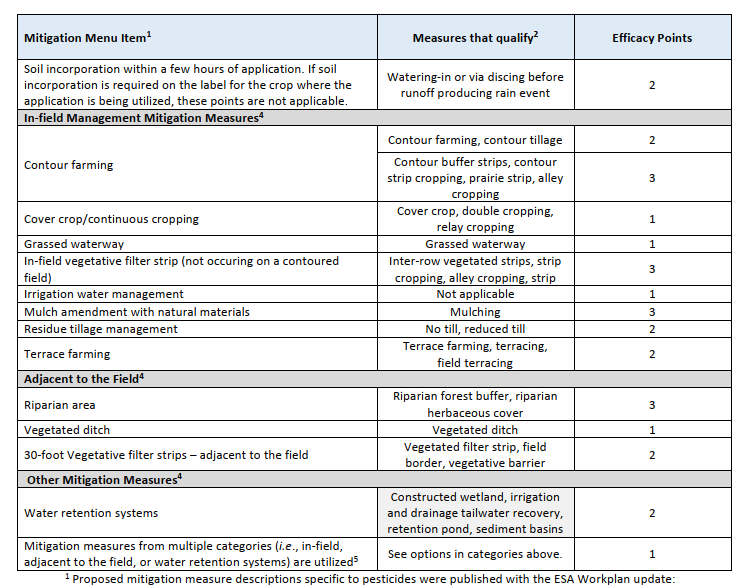 [Speaker Notes: When I think about traditional agricultural sustainability, I think of the foundational concepts including the use of cover crops and conservation tillage practices, erosion mitigation and soil health, pollinator health and protection, and climate-smart practices on the farm….just to name a few. Knowledge is growing, technology is rapidly changing, and new challenges emerge everyday, therefore any practice that advances sustainable cropping systems while promoting farm-health should be investigated.]
Pollinator Protection/Habitat
Numerous environmental/ecological benefits:
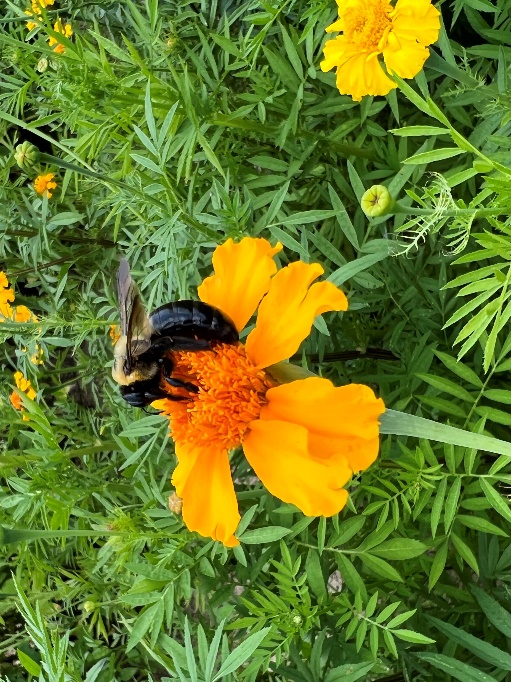 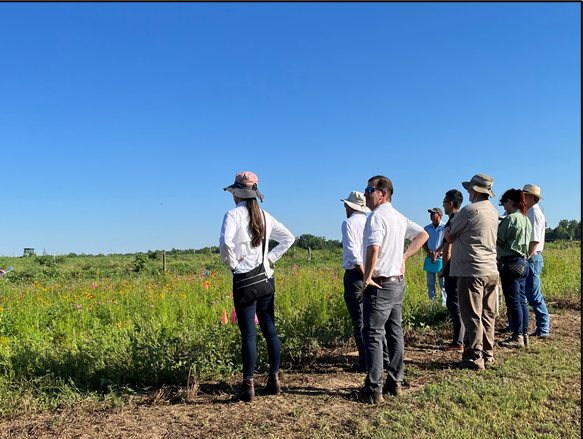 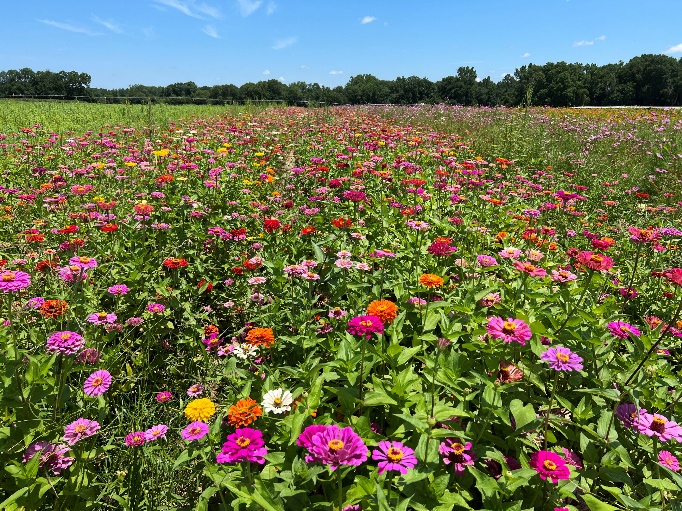 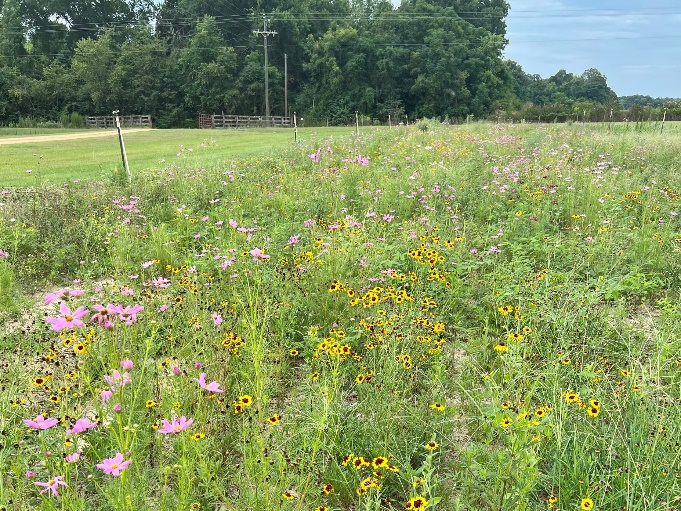 Value to System
Maintain Habitat
Support Pollinators
Establish Habitat
Lots of challenges = Need to understand how to implement
IF WE DON’T SUPPORT WILDLIFE HABITAT, WE CANNOT MAKE ADVANCES IN FIGHT TO PERSERVE PESTICIDE USE !!!!
[Speaker Notes: When I think about traditional agricultural sustainability, I think of the foundational concepts including the use of cover crops and conservation tillage practices, erosion mitigation and soil health, pollinator health and protection, and climate-smart practices on the farm….just to name a few. Knowledge is growing, technology is rapidly changing, and new challenges emerge everyday, therefore any practice that advances sustainable cropping systems while promoting farm-health should be investigated.]
Pollinator Protection/Habitat
2024 = year 3 of research
Lots to learn…..
How to establish on farm?
Mix of species
Technique/Timing
Weed control
Cost-share programs?
How to maintain year after year?
Combine with practices from Mitigation menu??
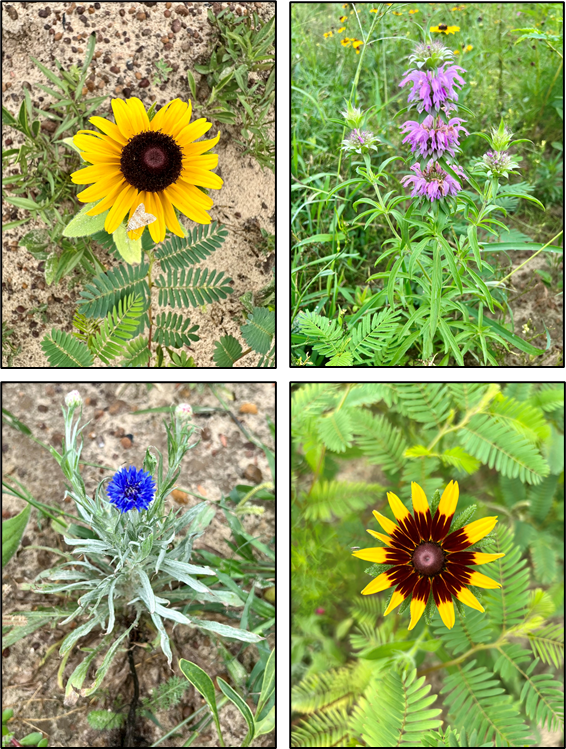 [Speaker Notes: When I think about traditional agricultural sustainability, I think of the foundational concepts including the use of cover crops and conservation tillage practices, erosion mitigation and soil health, pollinator health and protection, and climate-smart practices on the farm….just to name a few. Knowledge is growing, technology is rapidly changing, and new challenges emerge everyday, therefore any practice that advances sustainable cropping systems while promoting farm-health should be investigated.]
Overall Farm Sustainability
Erosion/Runoff Mitigation
Cover Crops/
Reduced Tillage
Pollinator Habitat
Pesticide Sustainability
Navigating Regulatory Challenges
Minimize Labor Needs
Minimize Inputs
……..etc.
[Speaker Notes: Climate smart practices
Ability to absorb adverse impacts from weather, fluctuating markets/prices]
Pesticide Stewardship
Agriculture sustainability currently relies heavily on pesticide use: 
Economical and environmental standpoint

Without the ability to use pesticides: 
Crop yield loss from weed competition?
Burndown cover crops before strip-tillage?
Attractive product for the consumer?
Capitalize farm investments?
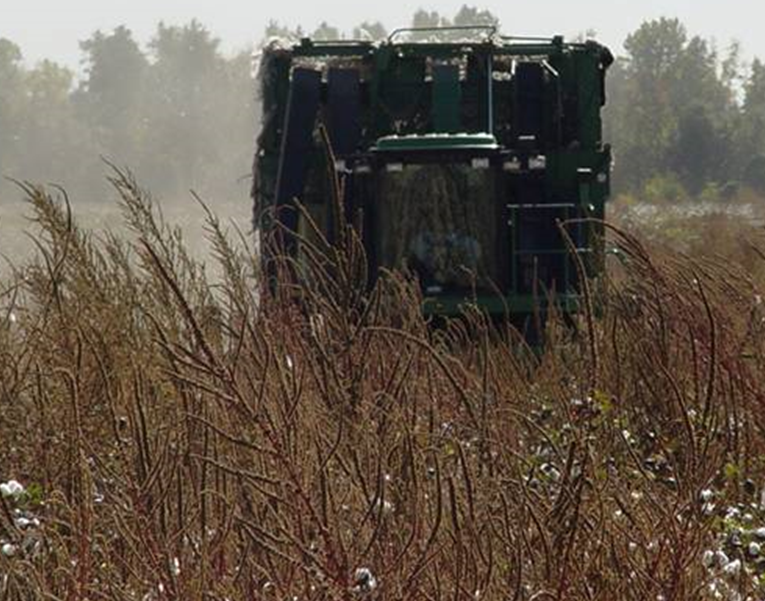 [Speaker Notes: While understanding and continuing to investigate traditional sustainability concepts are critical and will be an essential component of this position….I believe that true agriculture and cropping system sustainability currently relies heavily on pesticide use, both both an economical and environmental standpoint. Consider these scenarios…without the ability to use pesticides, what would crop yield loss be from weed competition, such as Palmer amaranth? How would we continue to use conservational tillage if we couldn’t burndown our cover crop? How could we continue to produce an attractive final product for consumers without the ability to protect it from insects and disease? How can we capitalize on our in-field investments, such as fertilizer and irrigation, if there is minimal final product to market?]
To Preserve Pesticide Use…
Practices that support the farm and maintain environmental quality:

Protect utility of pesticide product (i.e. resistance mgmt.)

Environmentally focused practices

Navigate regulatory challenges
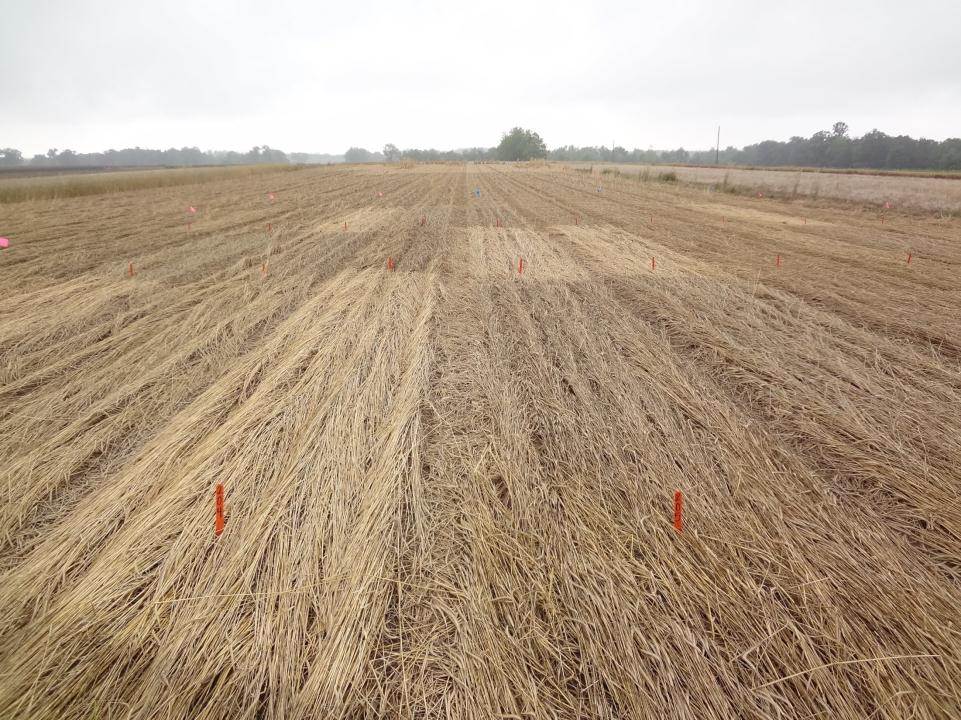 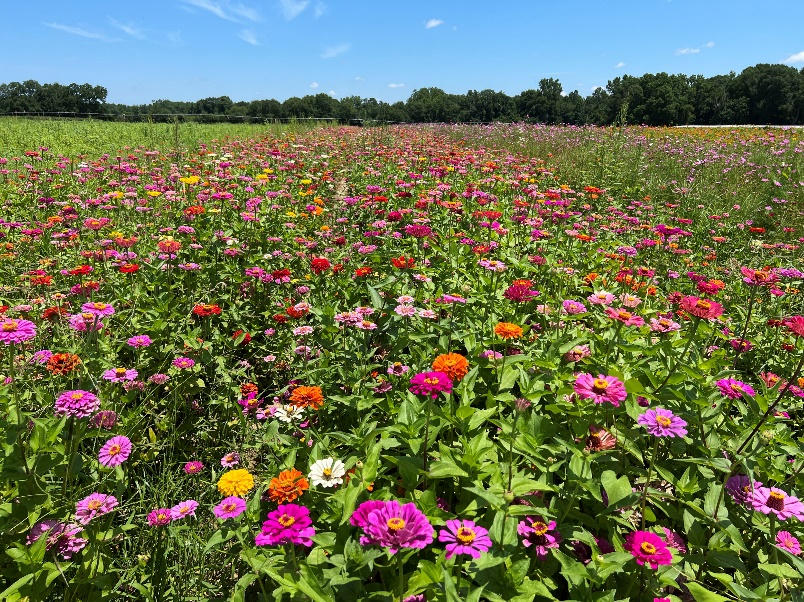 [Speaker Notes: Climate smart practices
Ability to absorb adverse impacts from weather, fluctuating markets/prices]
Challenging Times Ahead
Pesticides (sustainability) face enormous hurdles
Regulatory restrictions (ESA, FIFRA, etc.)
Pesticide resistance
On-farm impacts today – adapt on the GO!
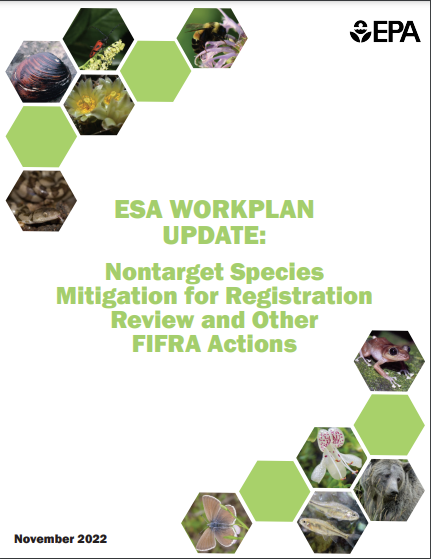 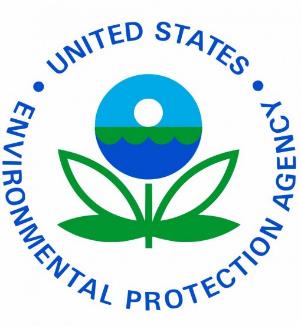 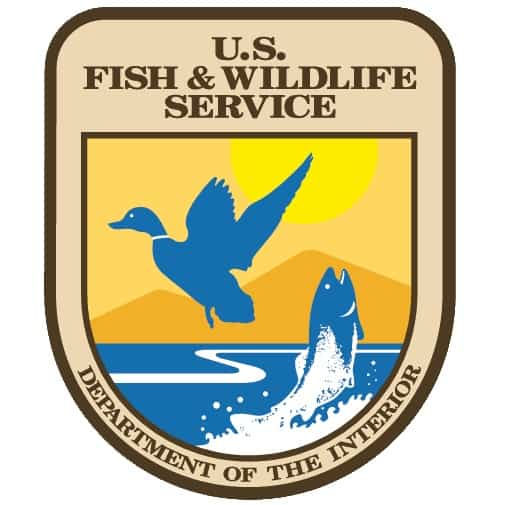 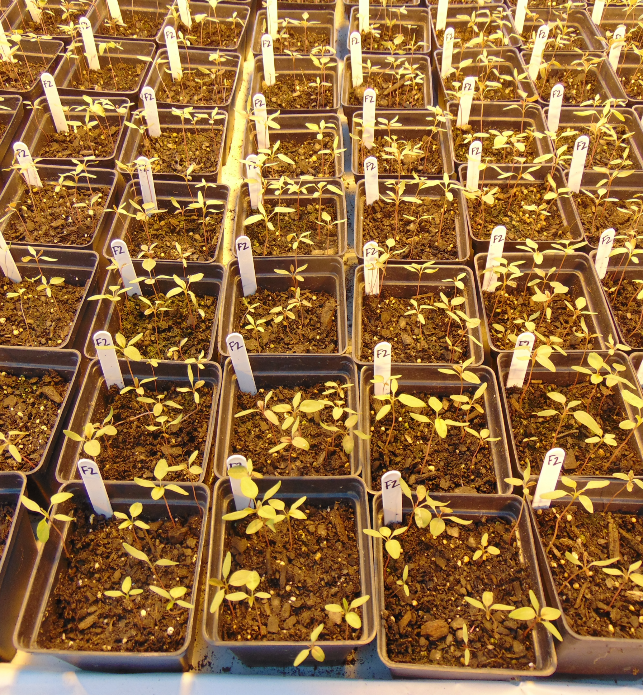 [Speaker Notes: Right now, pesticides and subsequent farm sustainability face enormous hurdles from multiple factors….most imperative being regulatory restrictions for pesticide registration and reregistration under FIFRA and the ESA that have led to on-farm impacts happening right now, forcing growers to adapt on the go.]
Challenging Times Ahead
GA impacts thus far: 
Pesticide-use buffers
Product restrictions in the state
Widespread resistance

GA impacts soon: 
Mitigation Measures Menu
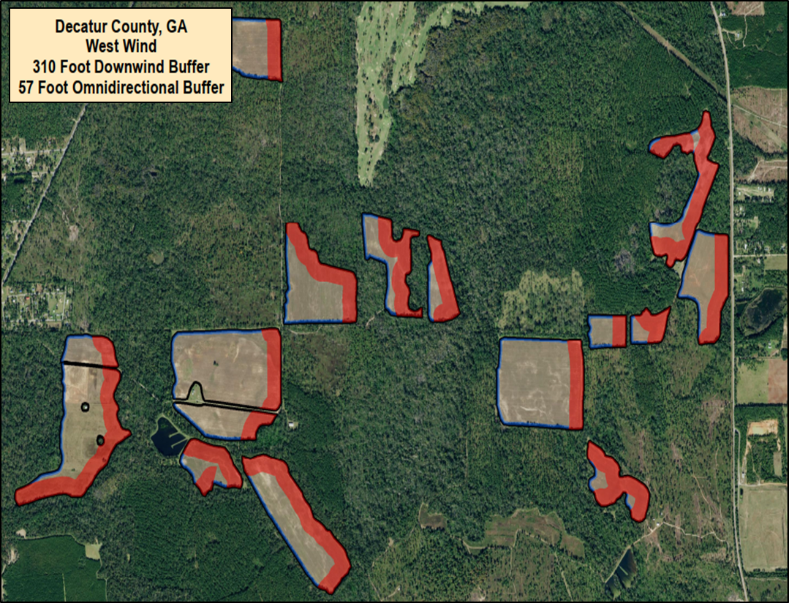 No dicamba on 49.6% of field
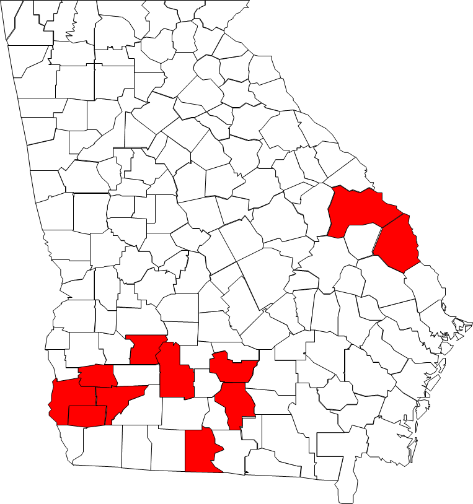 Navigating regulatory challenges will influence sustainability!
[Speaker Notes: So far in Georgia, we have seen pesticide-use buffers and product use restrictions around the state, and I believe there is a need for sound scientific research to support these regulatory decisions to ensure that Georgia agriculture has access to the pesticide products they need to remain sustainable.]
Counties with Threatened and Endangered Species
Plants:
30 species
Invertebrates:
23 species
140 out of 159 counties have threatened/ endangered species
Reptiles/ Amphibians:
8 species
Birds:
5 species
Counties with threatened/ endangered species highlighted in red.
Mammals:
4 species
Fish:
7 species
Total: 78 species
*Remember, it’s the species AND its habitat
Source: U.S. Fish & Wildlife Service Environmental Conservation Online System (ECOS). https://ecos.fws.gov/ecp/
[Speaker Notes: Here’s a very brief background of the status of Georgia counties with threatened and endangered species, and what we are up against on a state level. In the state of GA, 137 out of the 159 counties have a threatened and or endangered species, and these counties are highlighted in red. These species vary from over 30 species of plants to 22 different species of invertebrates…for a total of 75 listed species in the state….]
Please fill out my survey!!!
“Sustainability” can go a lot of different directions….

Help me understand what is important to you and your growers

You don’t have to put your name on it (but you can if you want)

Leave on table/put in box….THANK YOU!!!!
[Speaker Notes: Once this mapping effort is complete, we plan to work with the GDA and EPA to seek to allow Enlist duo use in all appropriate counties and sites in Georgia. But this is just the beginning….currently atrazine and glyphosate are undergoing reregistration and use of these products and how that overlaps with endangered species is being evaluated by the EPA. Restrictions that will be placed on these two herbicides due to their impact on endangered species is likely to affect all agronomic crops in most counties in GA. The EPA legally must comply with its ESA obligations, therefore there are 1,200 pesticide active ingredients that will require an ESA review in the future, and GA agriculture MUST navigate this process successfully in order to remain economically and environmentally sustainable. 

This work with enlist duo was very reactive, we had a LOT of figuring out to do quickly when these restrictions were put into place….we must find a way to ensure that restrictions like this don’t happen again, and ensure that we take a proactive approach to generating information to support preventing restrictions like these, and this is an area that I believe the UGA Extension sustainability specialists will be instrumental in.]
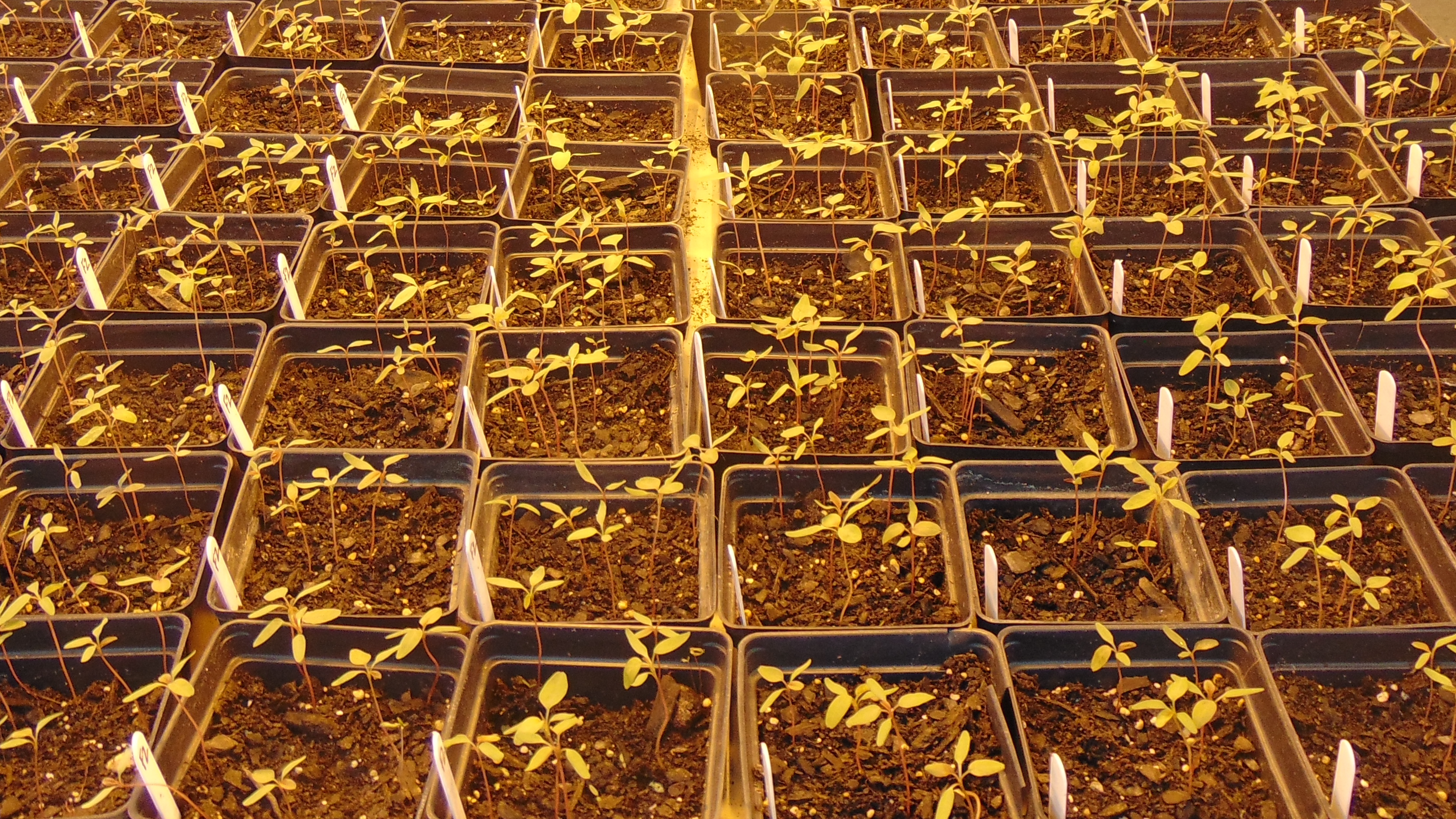 Thank you!
Questions/Comments/
Thoughts???
trandell@uga.edu
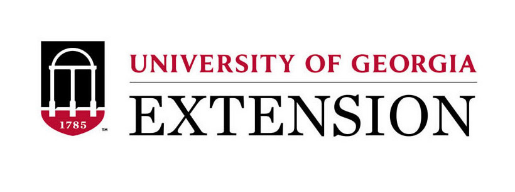